Mateřská škola Na Vyhlídce a Lesní
Pořádají  oslavu u příležitosti čtyřicátých narozenin MŠ Lesní
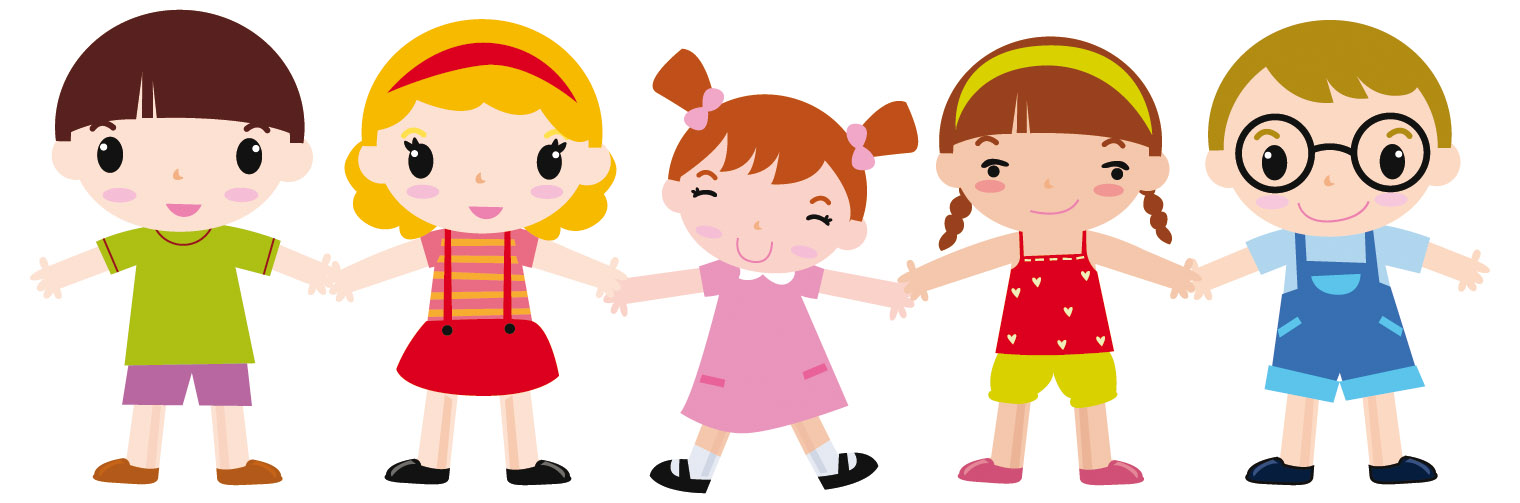 Kamarádi , pojďme spolu tančit……
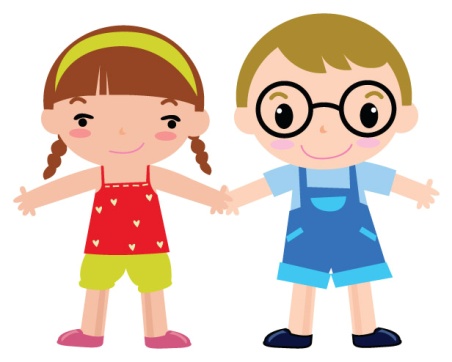 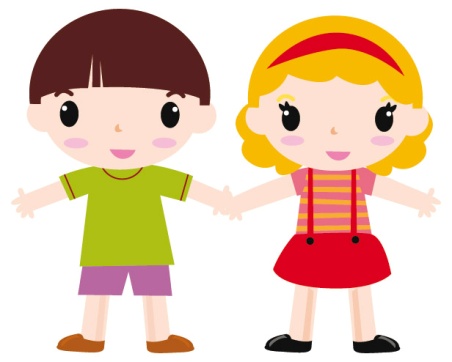 Minulost…..
provoz městské mateřské školy a jeslí zahájen 10.5.1977
Soukromou mateřskou školou se stala v roce 1993
Součastnost…….
1.9.2017 – spojení s mateřskou 
školou Na Vyhlídce 1143, stala se městskou mateřskou školou
Kapacita 103
Máme 5 tříd
Sluníčka –naši nejmladší
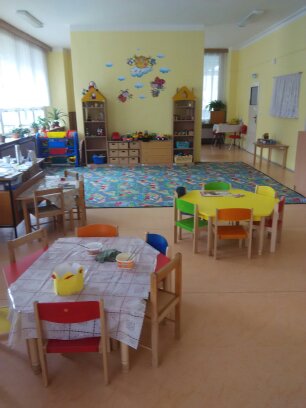 Berušky-středňáci
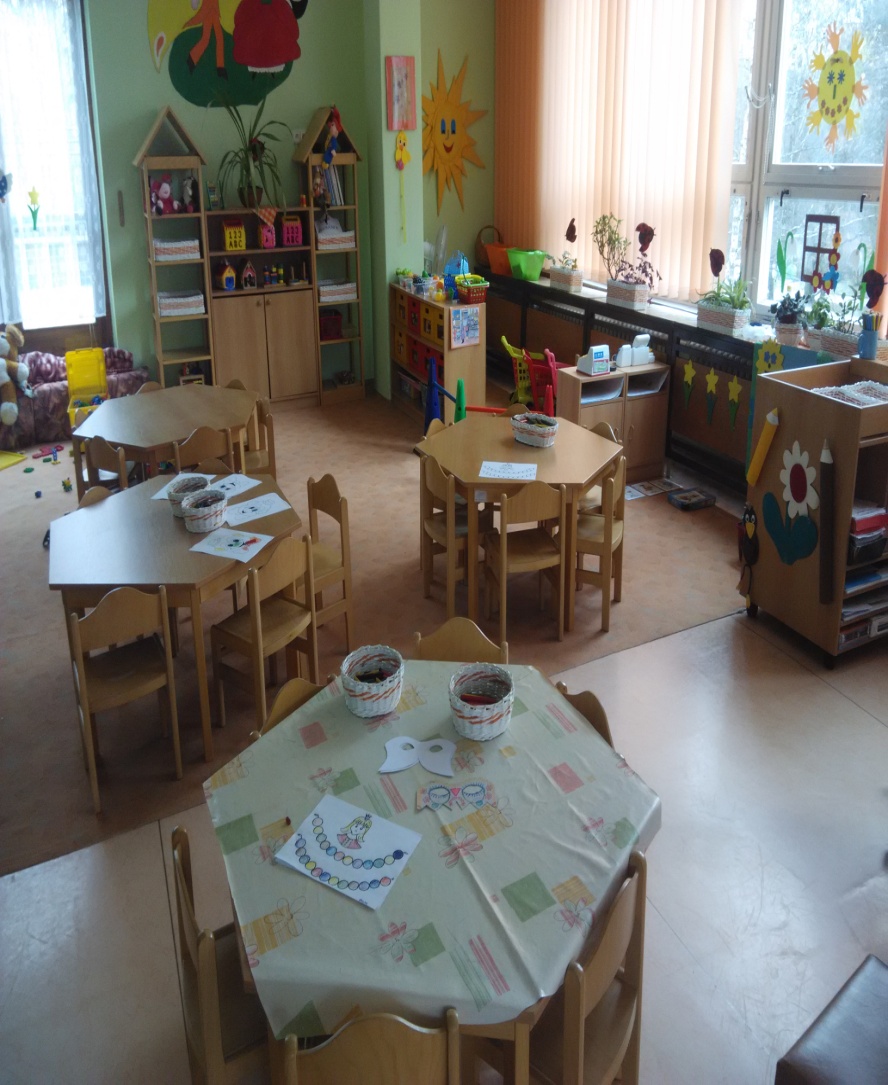 Motýlci- naši nejstarší
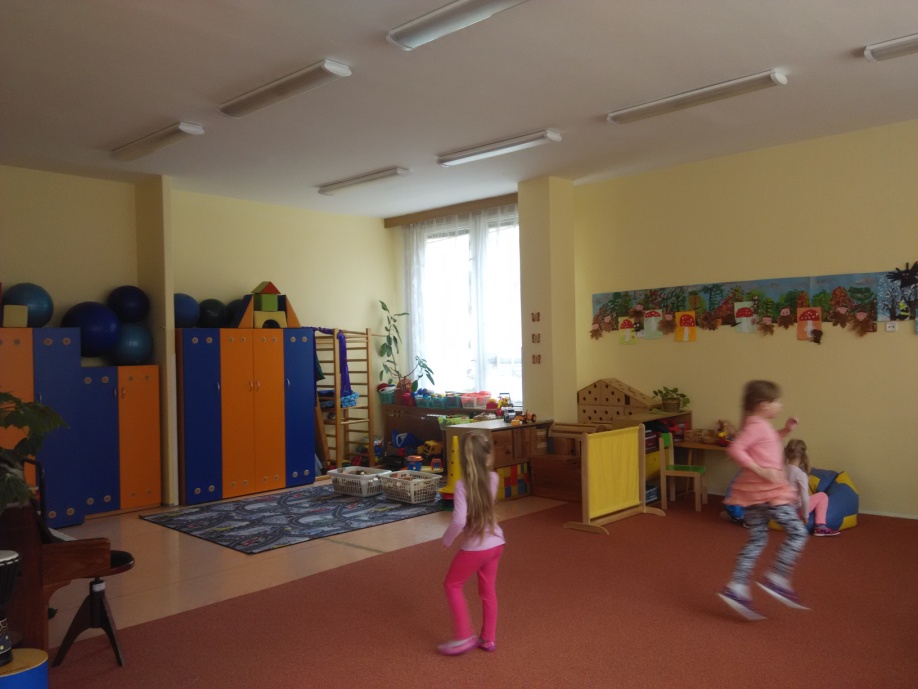 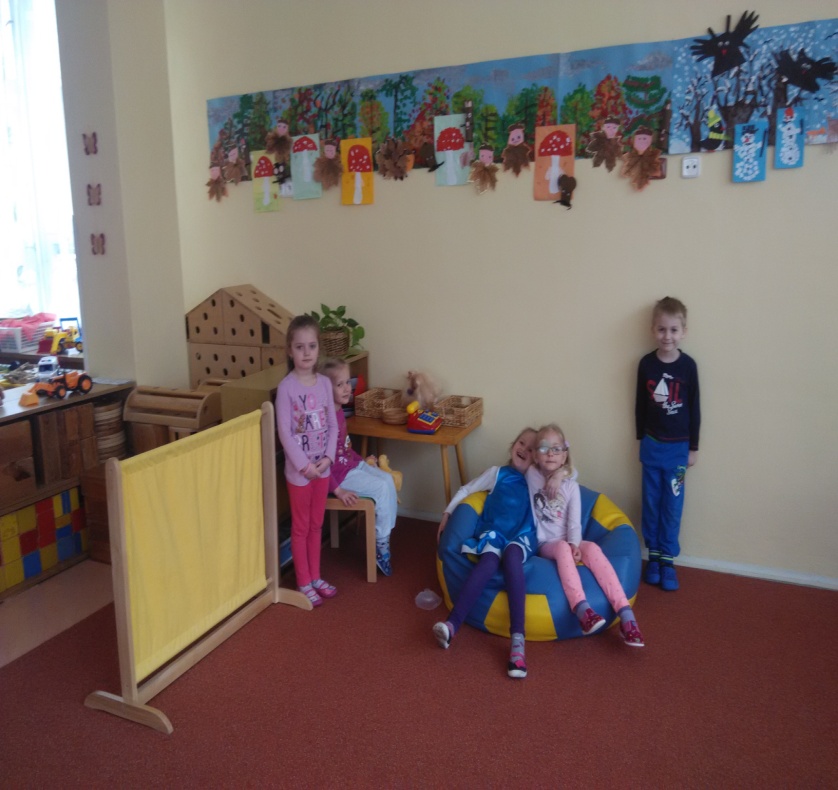 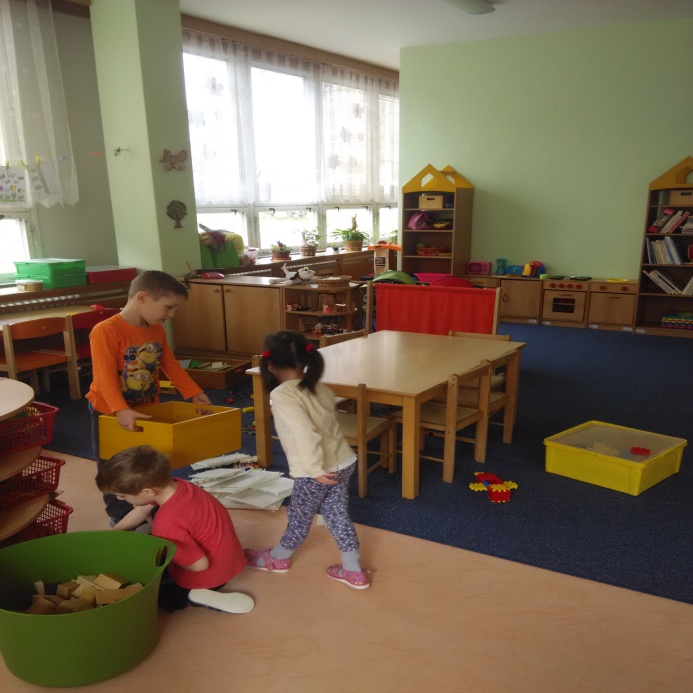 Kočičky-Včeličky speciální třídy
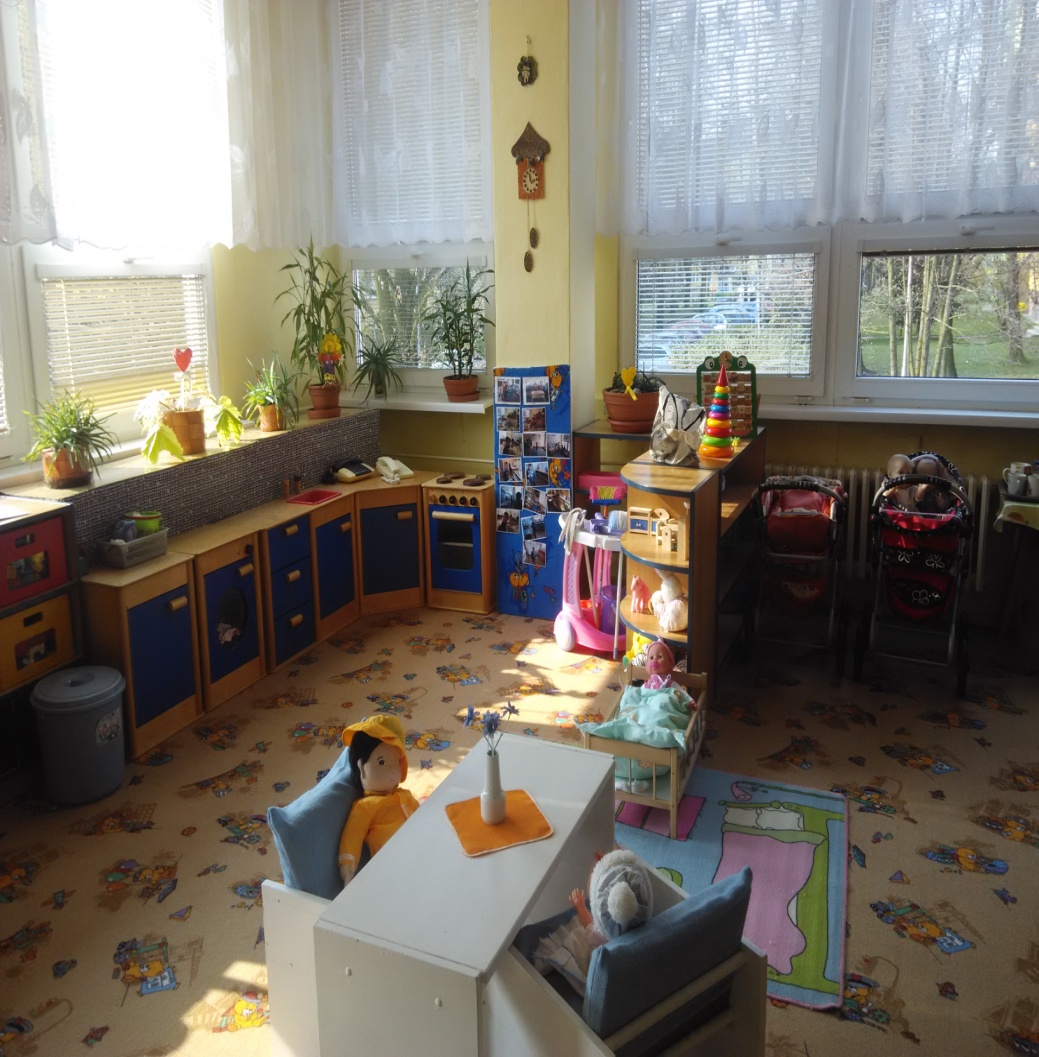 Budoucnost………
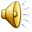 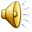 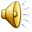 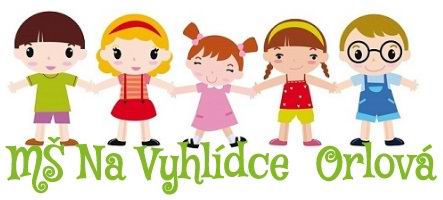 Minulost…….
Provoz zahájen 1.9.1980
Kapacita 50 dětí
2 třídy
Současnost ……
Kapacita školy byla od 1.9.2010 
   60 dětí
Kapacita školy byla  od1.9.2014      66 dětí
Máme 3 třídy
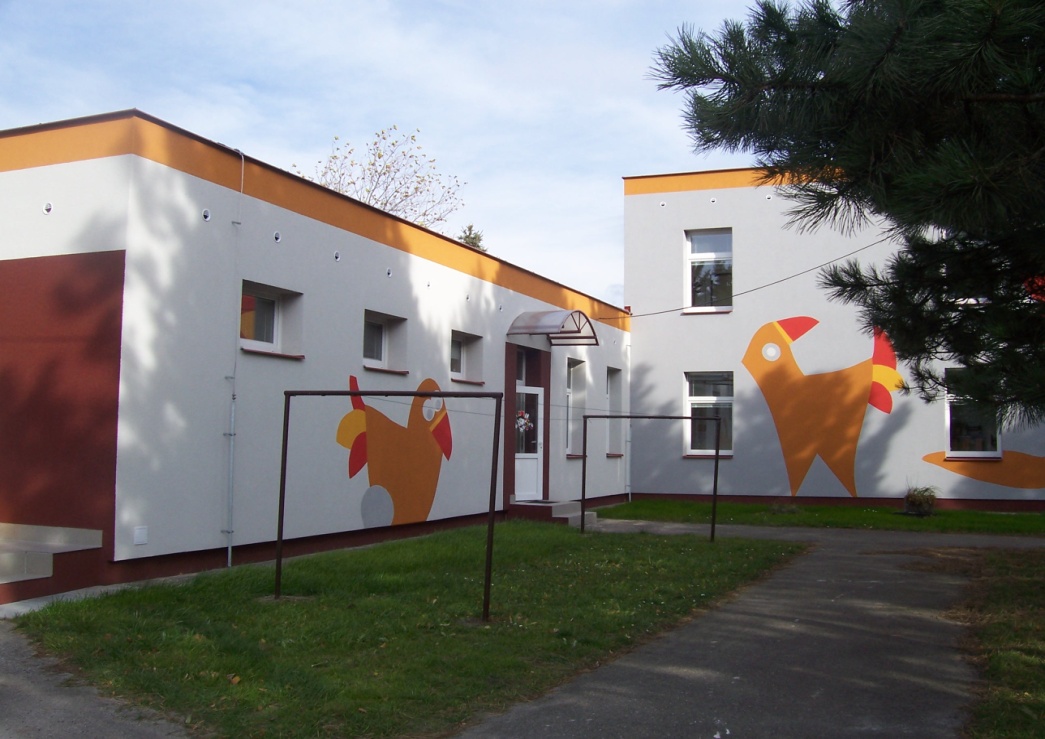 Sluníčka-středňáci
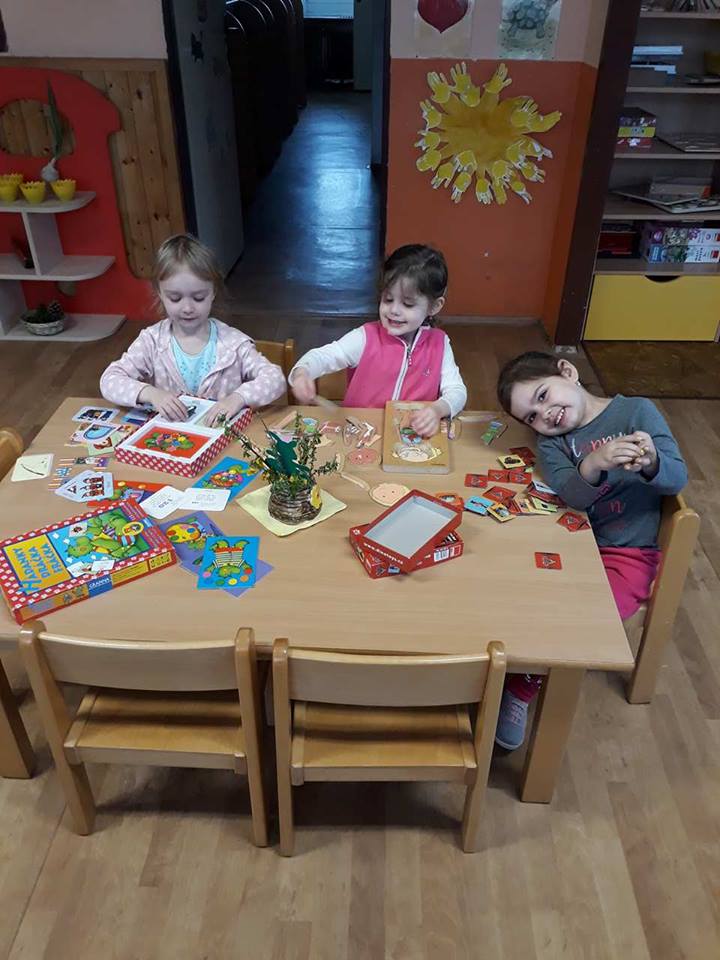 Hvězdičky-naši nejstarší
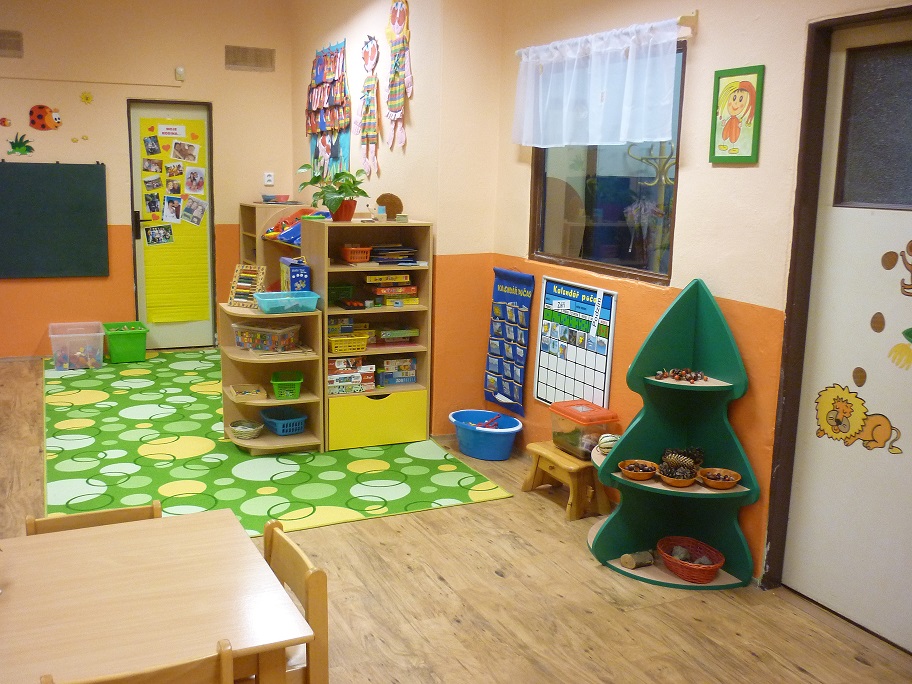 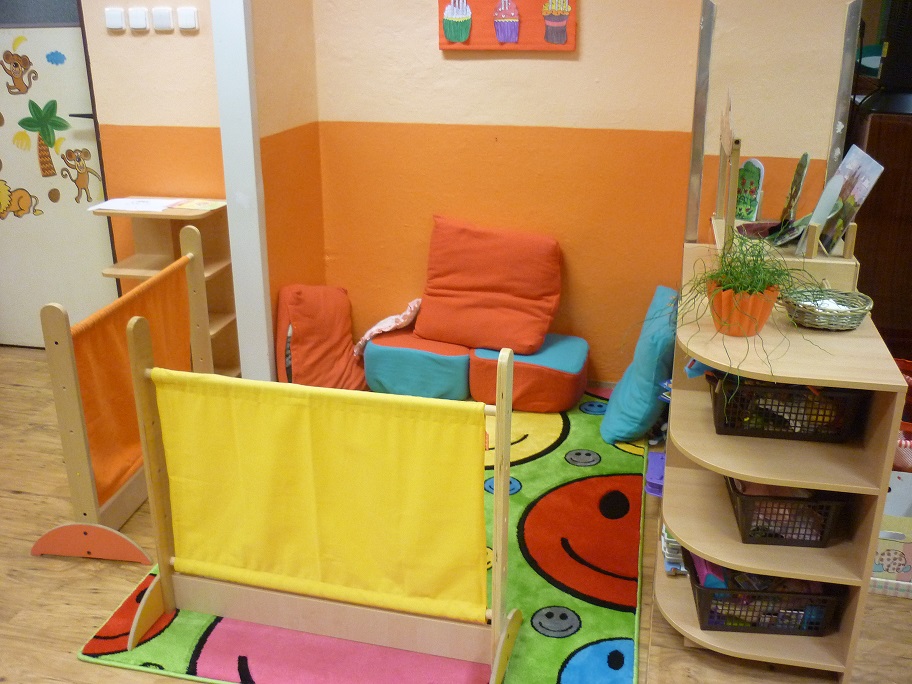 Včeličky- naši nejmladší
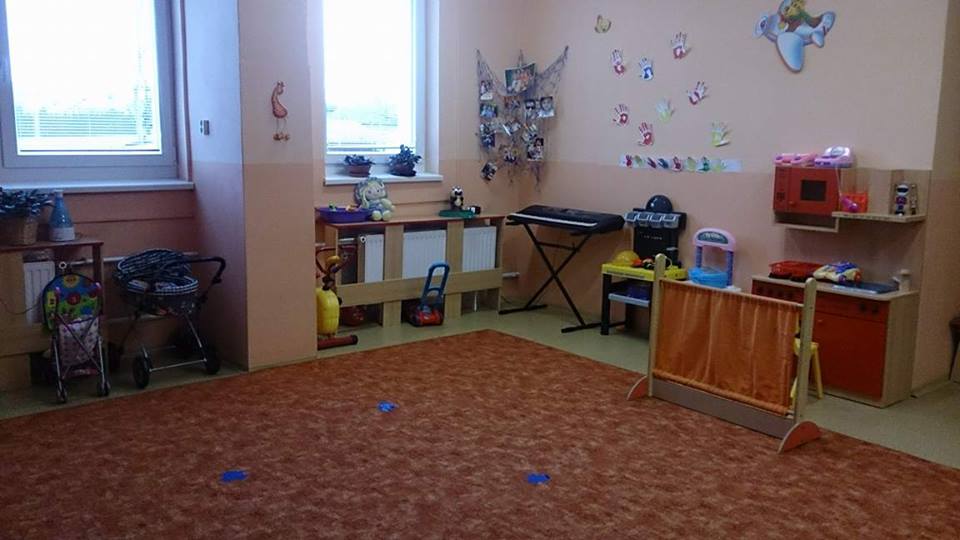 Milá Lesní přejeme ti  vše nej….
Více na …..
     



                         www.msnavyhlidce.info